Brief COVID-19 Update
Paul Byers, MDDepartment of Preventive Medicine
UMMC
December 14, 2023
Current Year Data (syndromic surveillance)
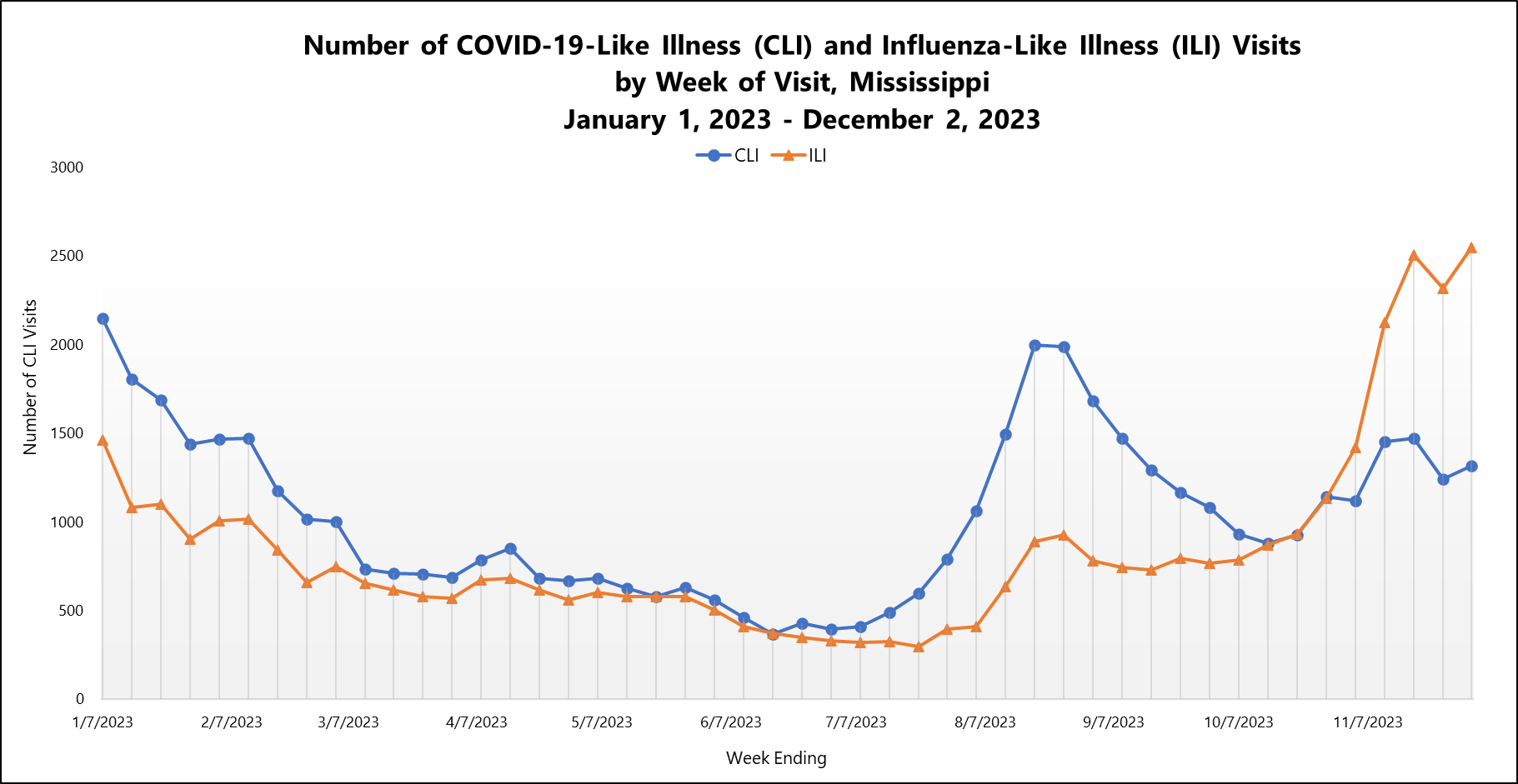 Trend to Date (syndromic surveillance)
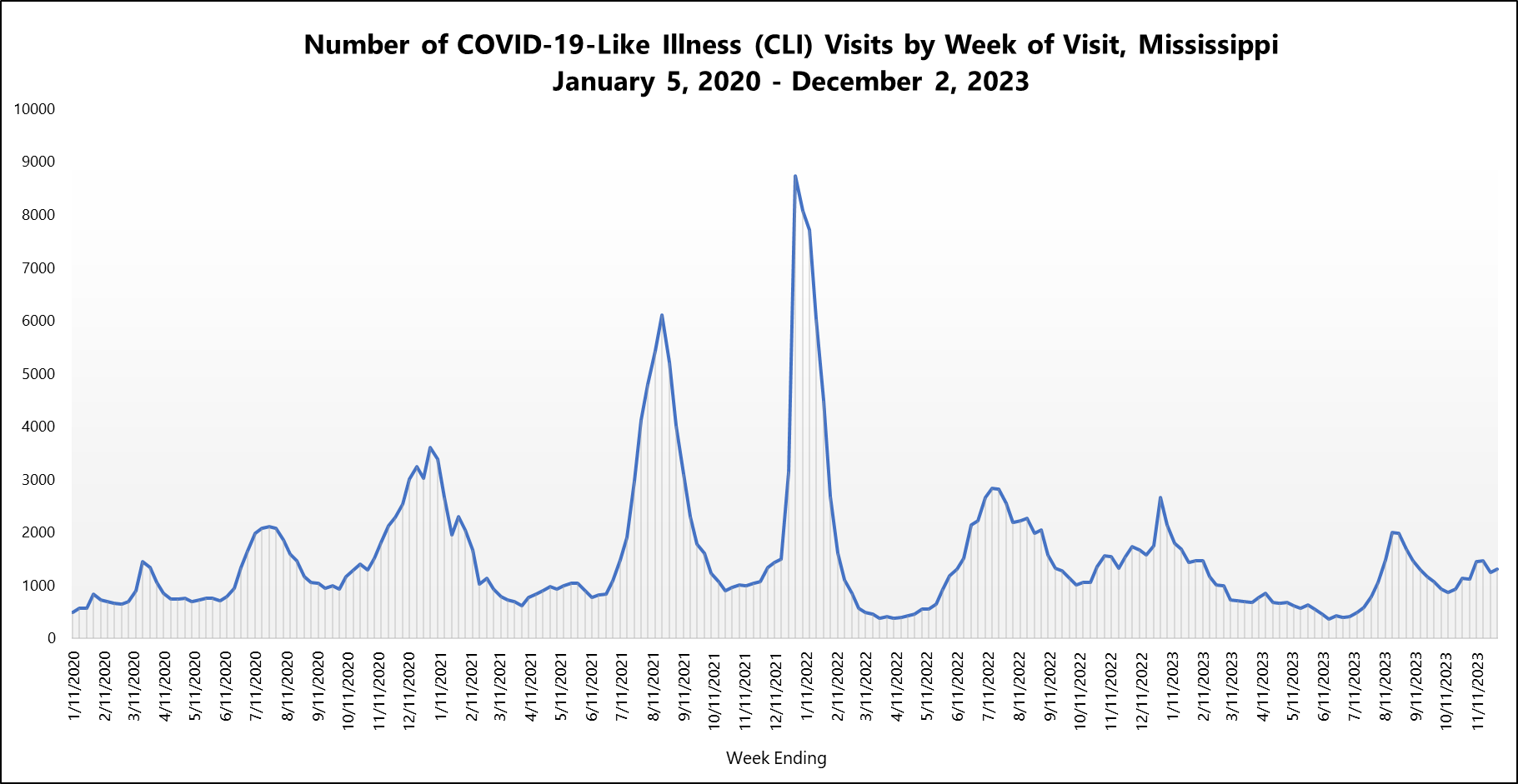 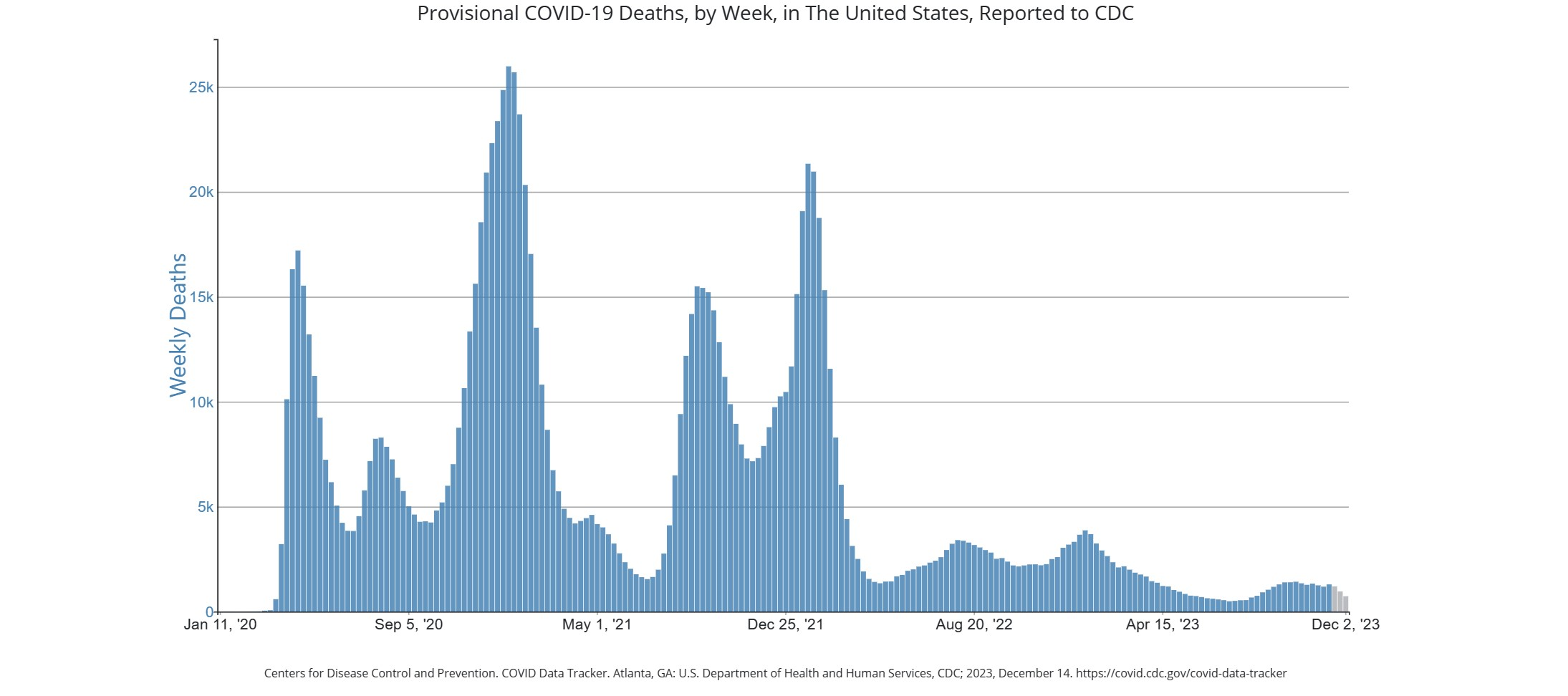 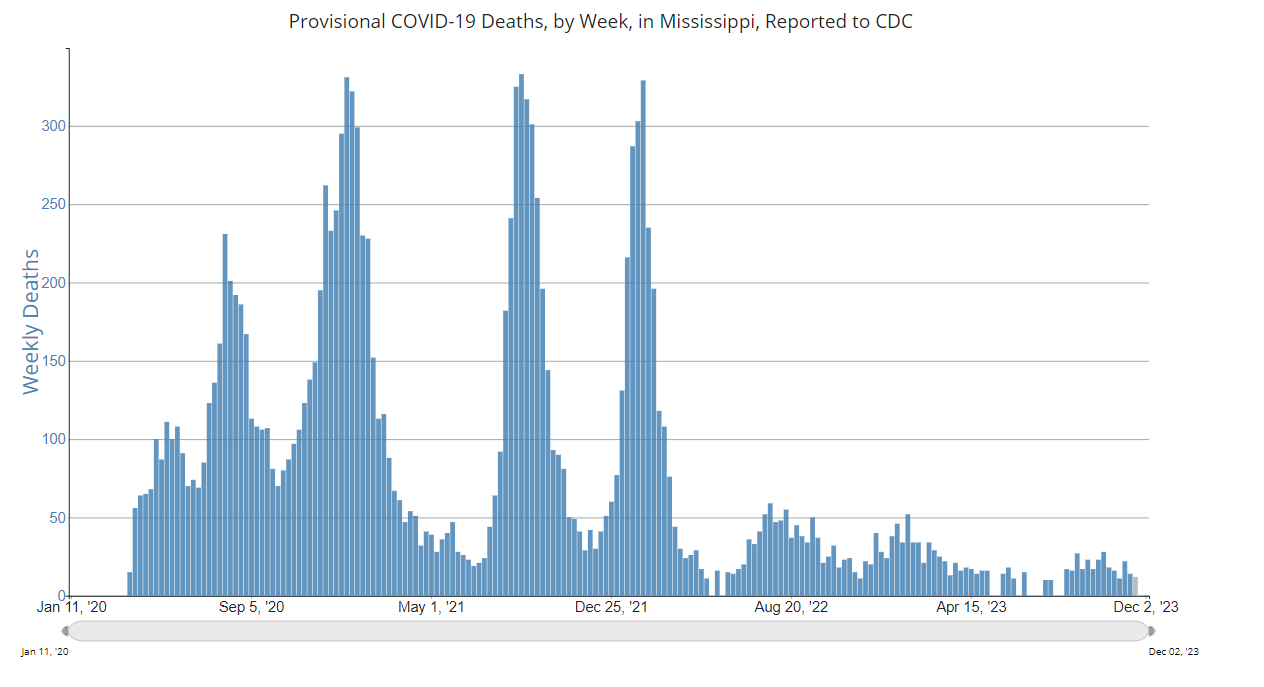 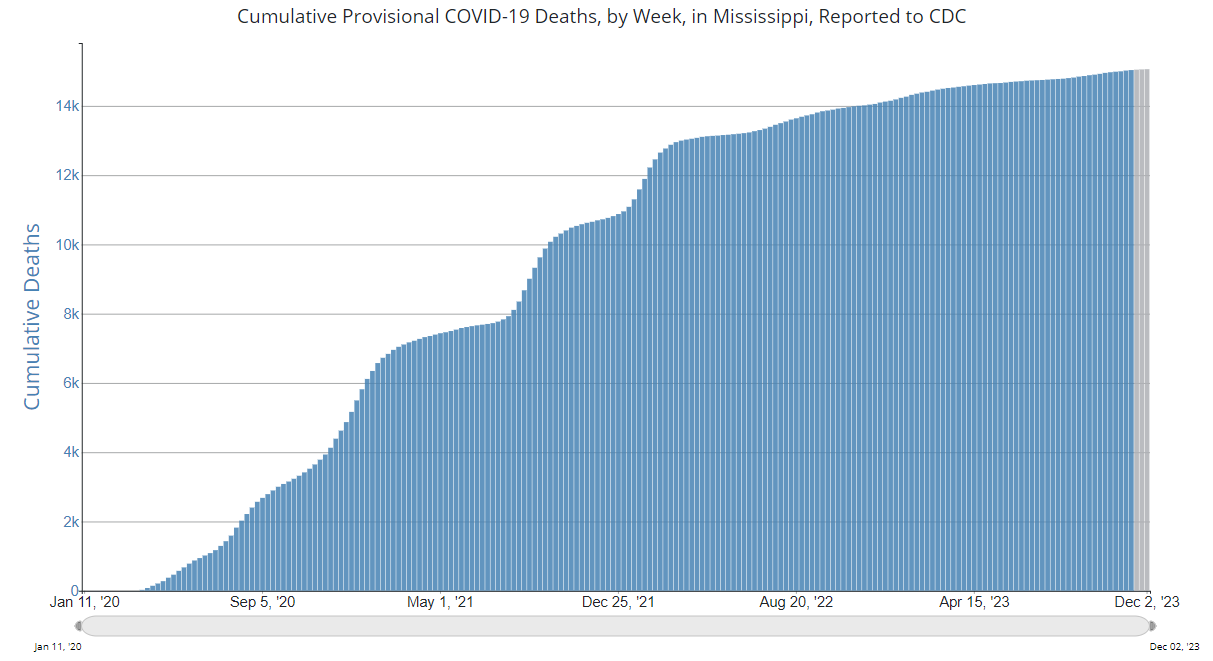 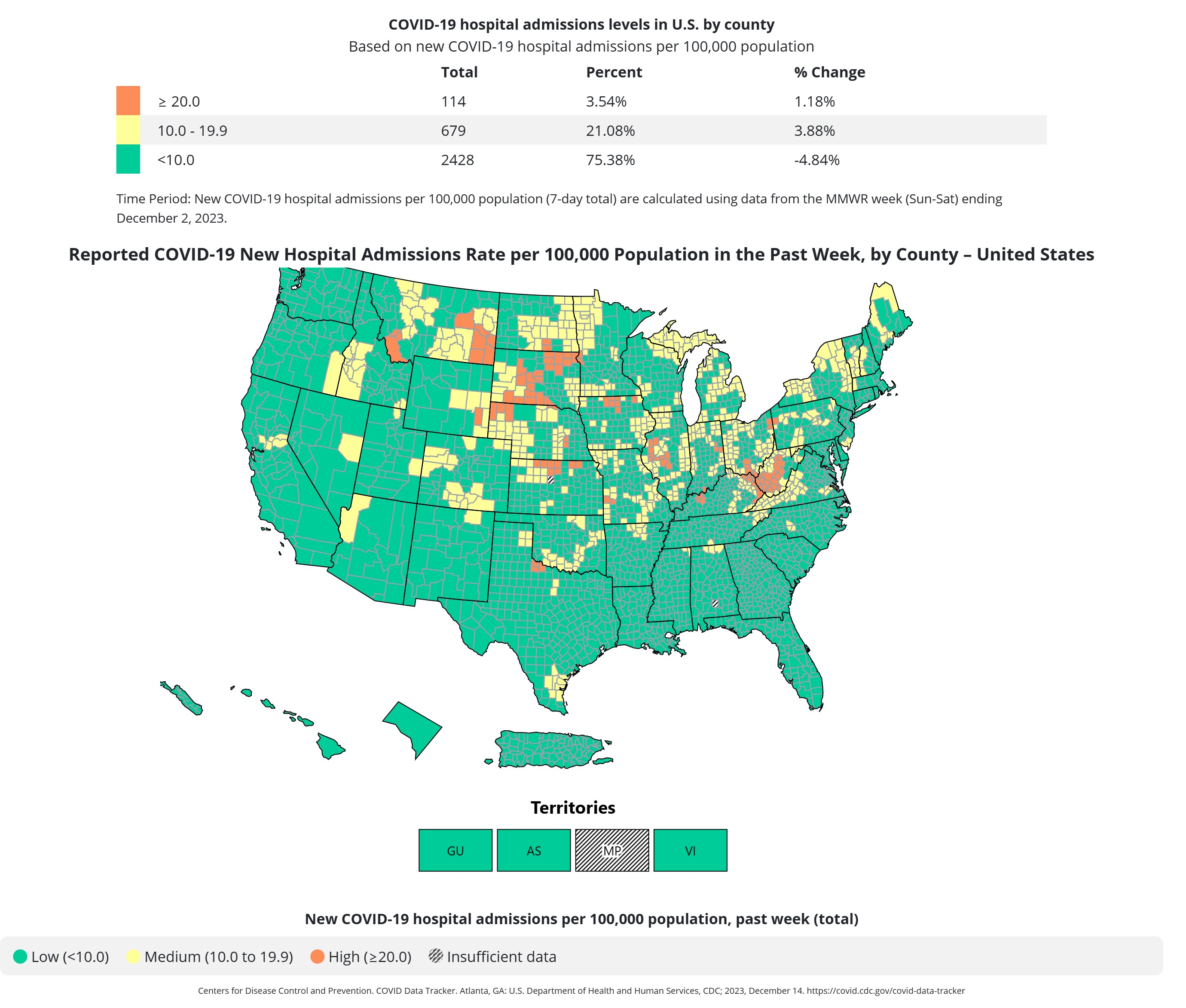 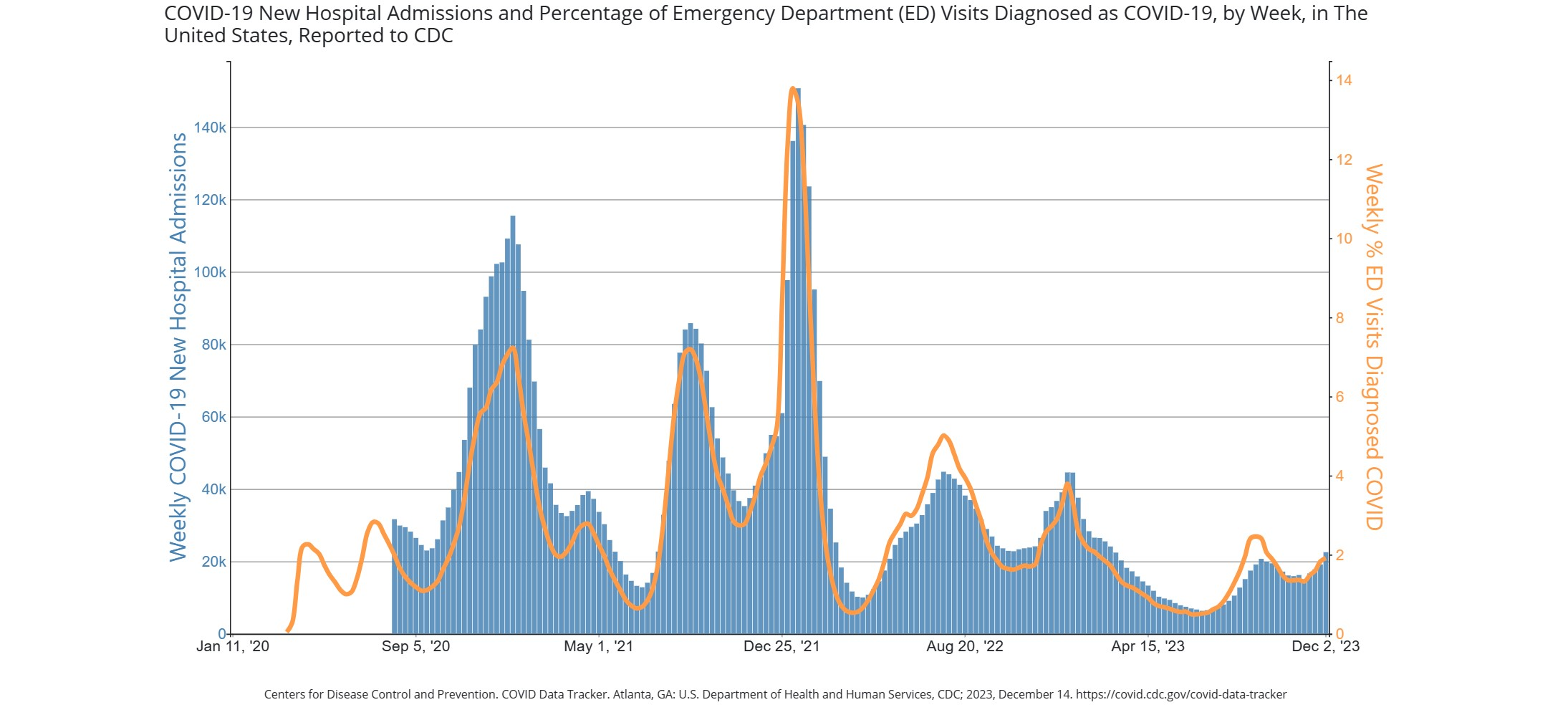 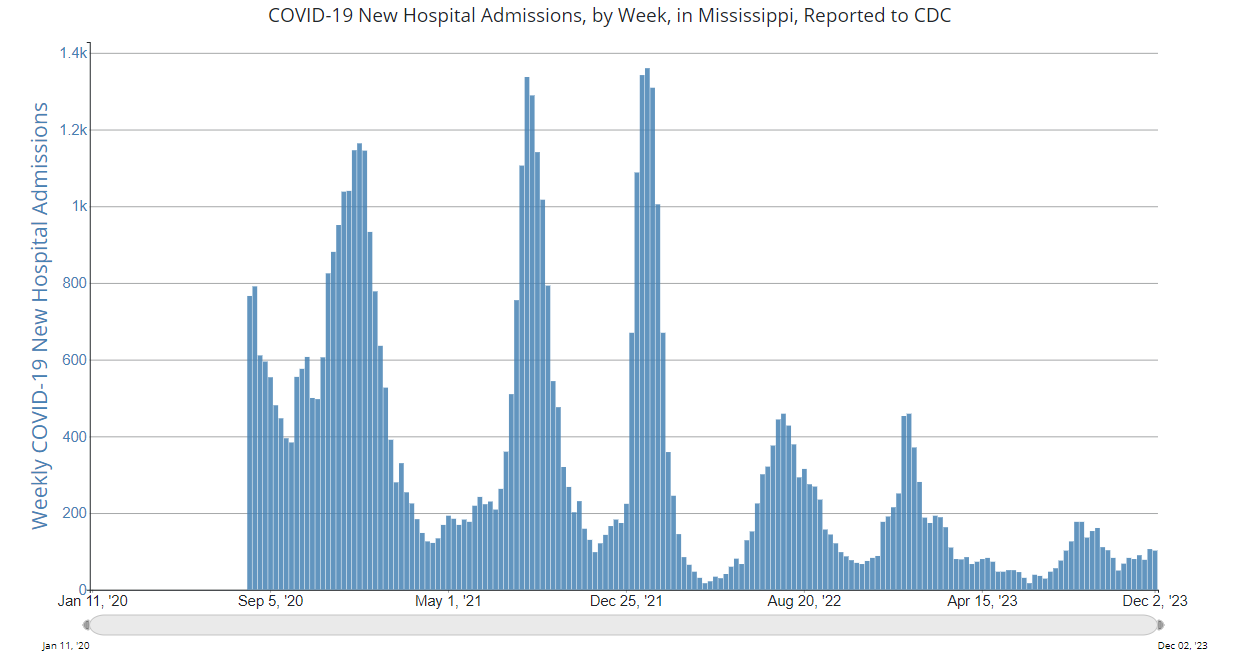 Prevention
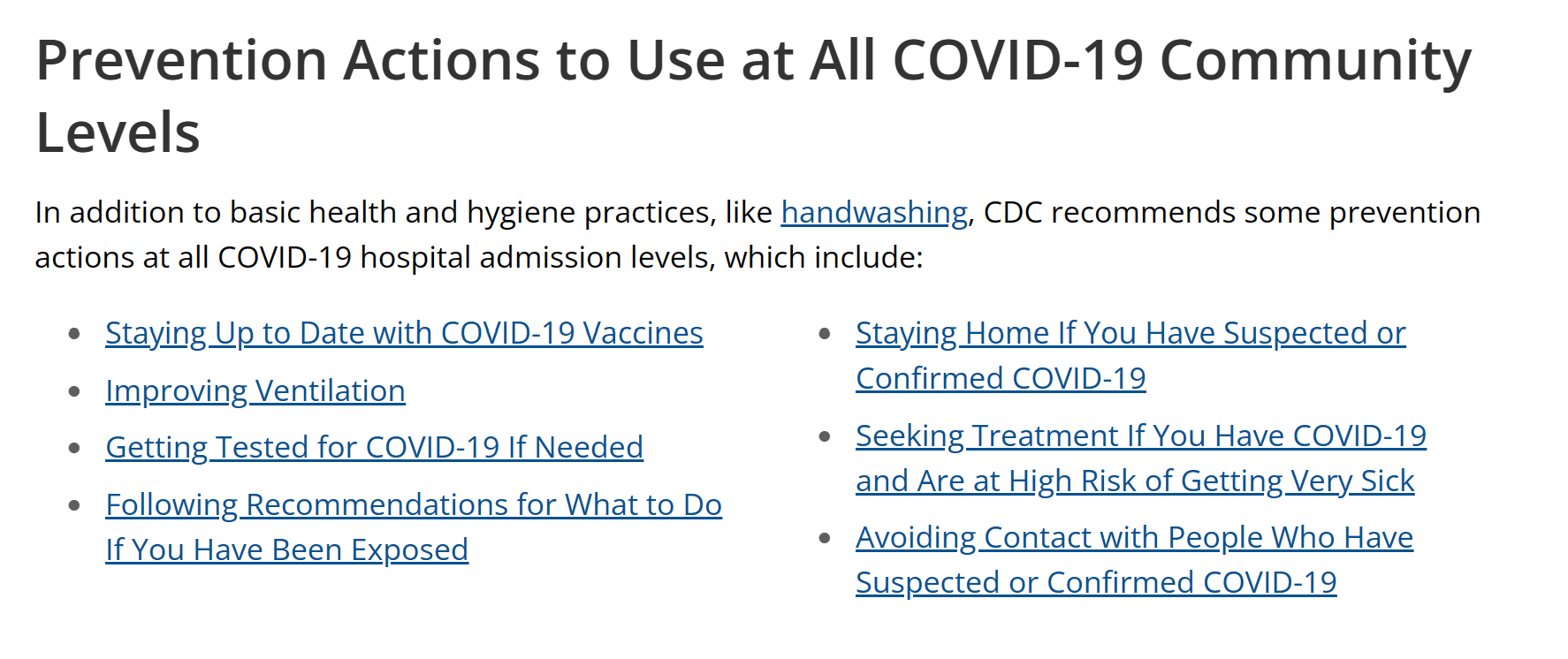 Variants
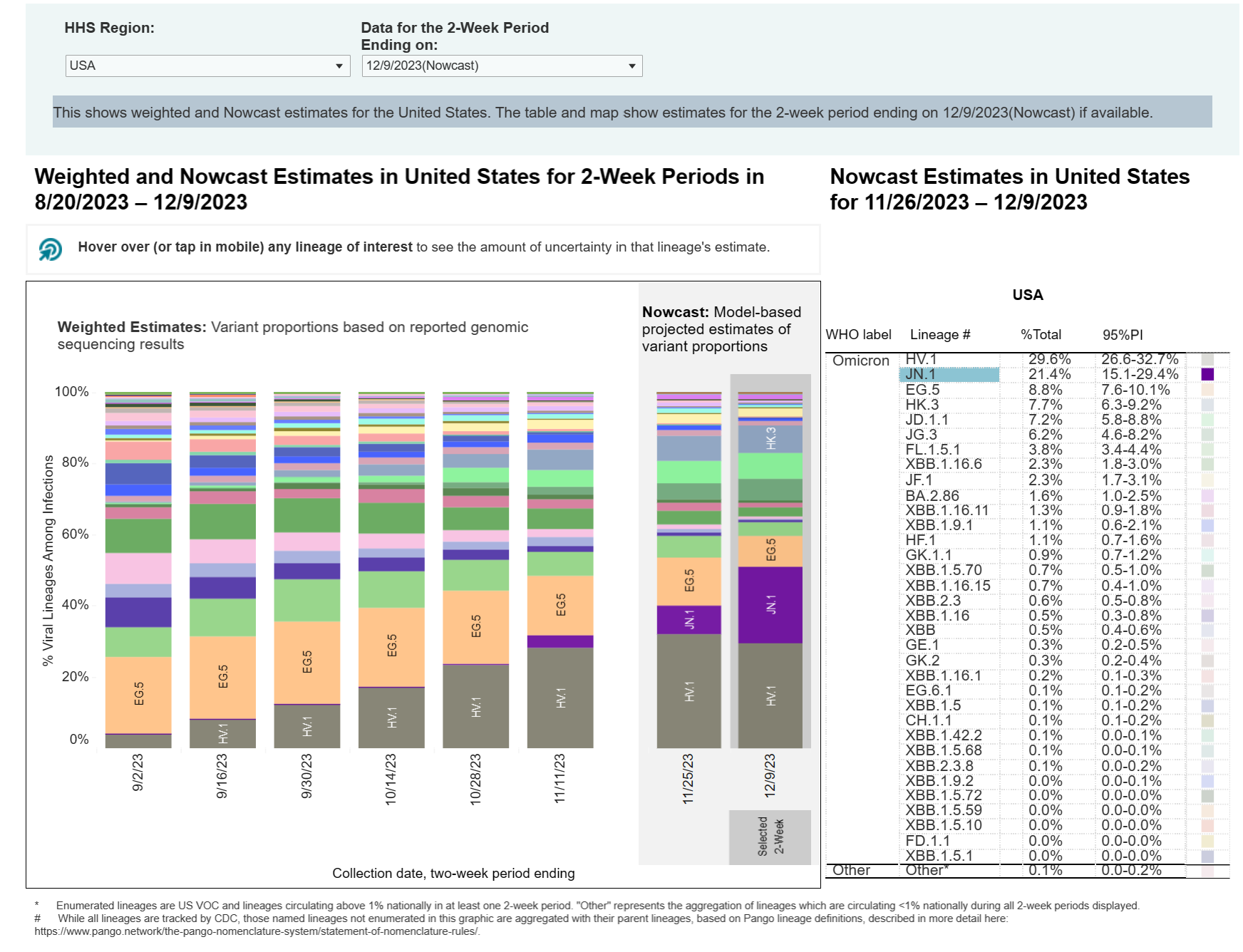 Questions